Ιστορική εισαγωγή
Αντίπαλοι Πελοποννησιακού Πολέμου
Οι  Αθηναίοι και οι σύμμαχοί τους
Οι Σπαρτιάτες και οι σύμμαχοί τους
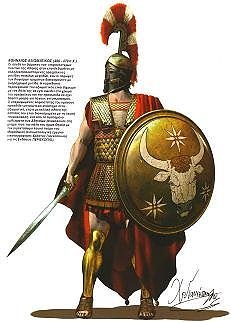 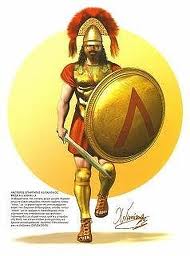 ΠΕΛΟΠΟΝΝΗΣΙΑΚΟΣ ΠΟΛΕΜΟΣ 
431-404 π.Χ.
Πριν το τέλος…
Η α’ φάση του πολέμου (Αρχιδάμειος ή Δεκαετής)  βρήκε τις 2 πόλεις με ισοδύναμες απώλειες 
Η β΄ φάση  (η Σικελική εκστρατεία) προκάλεσε συντριπτική ήττα για το αθηναϊκό ναυτικό 
Η γ΄ φάση  βρίσκει τη Σπάρτη ενισχυμένη στο ναυτικό με τα περσικά χρήματα
Αιτίες Πελοποννησιακού Πολέμου
Η αυξανόμενη αντιζηλία ανάμεσα στις πιο ισχυρές πόλεις της Ελλάδας Αθήνα και Σπάρτη, επειδή η Σπάρτη ανησυχούσε για τη συνεχώς αυξανόμενη δύναμη της Αθήνας
Ο οικονομικός και πολιτικός ανταγωνισμός της Αθήνας με ισχυρές πόλεις της Πελοποννησιακής Συμμαχίας (Κόρινθο, Θήβα)
Η μεγάλη ακμή του αθηναϊκού κράτους κατά τον 5ο π.Χ. αι. και η τάση του για εκμετάλλευση των συμμάχων της, ξύπνησε την αντιζηλία της Σπάρτης. 
Έτσι οι δύο πόλεις οδηγήθηκαν σε μια αιματηρή ρήξη, τον Πελοποννησιακό Πόλεμο, που άρχισε το 431 π.Χ. και τελείωσε το 404 π.Χ., με ήττα των Αθηναίων, κατάληψη της πόλης και κατάλυση της ηγεμονίας της.
Αφορμές Πελοποννησιακού Πολέμου
Η ανάμειξη της Αθήνας στη διαμάχη της Κέρκυρας με τη μητρόπολή της Κόρινθο, ισχυρή πόλη της πελοποννησιακής συμμαχίας 433 
Η επέμβαση της Κορίνθου στη Χαλκιδική υπέρ της αποικίας της, Ποτίδαιας, που αποστάτησε  από την  Αθηναϊκή συμμαχία
Το μεγαρικό ψήφισμα: οι Αθηναίοι απαγόρευσαν στους Μεγαρείς να διαθέτουν τα προϊόντα τους στην Αθηναϊκή αγορά και να χρησιμοποιούν τα λιμάνια της αθηναϊκής συμμαχίας
Η κατάληψη της Αίγινας από τους Αθηναίους
Πριν το τέλος…
Η α’ φάση του πολέμου (Αρχιδάμειος ή Δεκαετής)  βρήκε τις 2 πόλεις με ισοδύναμες απώλειες 
Η β΄ φάση  (η Σικελική εκστρατεία) προκάλεσε συντριπτική ήττα για το αθηναϊκό ναυτικό 
Η γ΄ φάση  βρίσκει τη Σπάρτη ενισχυμένη στο ναυτικό με τα περσικά χρήματα
Η κατάσταση στον ελλαδικό χώρο τον 5ο αι. π.Χ.
2 μεγάλοι συνασπισμοί δυνάμεων

Πελοποννησιακή 
     Συμμαχία


Α΄ Αθηναϊκή 
      Συμμαχία
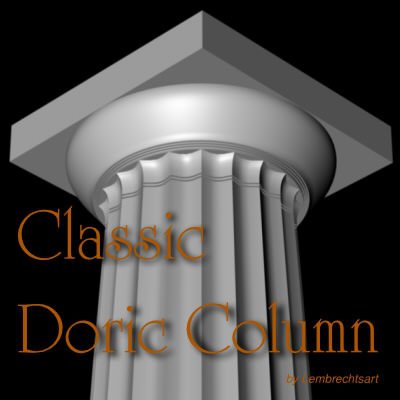 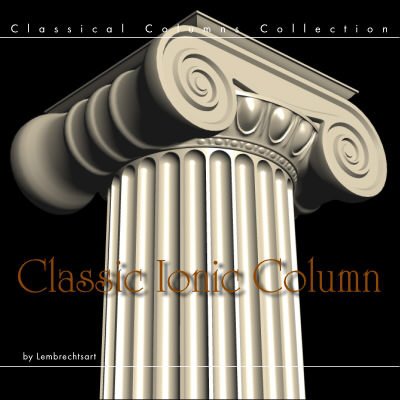 Πελοποννησιακή Συμμαχία
Πιθανόν δημιουργήθηκε γύρω στο 525 π.Χ, όμως η πρώτη πιστοποιημένη δράση της είναι το 505 π.Χ
Σκοπός συγκρότησης: η αδυναμία επιβολής της Σπάρτης στην επικράτεια που είχε αποκτήσει με τη δύναμη των όπλων  στην Πελοπόννησο την οδήγησε στην μετατροπή των πρώην υπόδουλων σε συμμάχους
Από την Πελοπόννησο δε συμμετείχαν στη συμμαχία το Άργος και η Αχαΐα 
Εκτός Πελοποννήσου συμμετείχαν  η Θήβα και τα Μέγαρα 
Σχέσεις συμμάχων;;;
Α΄ Αθηναϊκή Συμμαχία
478/7 π.Χ
Στόχος: η απομάκρυνση των Περσών από το Αιγαίο και το χώρο της μ. Ασίας
Συμμετοχή: οι παράλιες πόλεις της ανατολικής ηπειρωτικής Ελλάδς, τα νησιά του Αιγαίου, οι παραλιακές πόλεις της Μ. Ασίας
Υποχρεώσεις μελών: καταβολή πλοίων ή χρημάτων 
Σχέσεις μελών: πλαστή ισότητα/ ηγεμονική στάση της Αθήνας, η οποία ξεκαθαρίζει μετά από 2 γεγονότα
464 μεταφορά ταμείου από τη Δήλο στον οπισθόδομο του Παρθενώνα
449 Καλλίειος ειρήνη που τερματίζει τον πόλεμο με τους πέρσες και επομένως ολοκληρώνει τον τυπικό σκοπό ύπαρξης της συμμαχίας
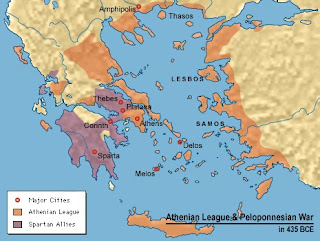 Αθήνα
Δημοκρατικό πολίτευμα  (εξέλιξη πολιτειακή)
Ιωνικό φύλο
Το κέντρο της πνευματικής και καλλιτεχνικής κίνησης στην Ελλάδα 
Το ισχυρότερο ναυτικό στον ελλαδικό χώρο
Ανάπτυξη πολεμικού ναυτικού κατά τους περσικούς πολέμους 
Τείχιση –σύνδεση με τον Πειραιά 
Ανάπτυξη ναυτικού εμπορίου
Όργανα εξουσίας Αθήνας
Εκκλησία του δήμου
Βουλή των Πεντακοσίων
Δέκα στρατηγοί
Οργάνωση με βάση τις δέκα φυλές
Πολιτειακή εξέλιξη της Αθήναςπορεία προς τη δημοκρατία
Νομοθεσία του Σόλωνα 594
Μεταρρυθμίσεις του Κλεισθένη 508
Εφιάλτης 462
Περικλής 461 κ.ε.
Χρονολόγο 5ου αι. π.Χ.
499-494 π.Χ.αποτυχημένη ιωνική επανάσταση
492-479π.Χ. περσικοί πόλεμοι
479-431 π.Χ. πεντηκονταετία
431-404 π.Χ.πελοποννησιακός πόλεμος
445-431π.Χ.: Διάστημα ειρήνης για την Αθήνα και της μεγαλύτερης ακμής
Έργα της Ακρόπολης 448-432π.Χ.
Προετοιμασία για τον Πελοποννησιακό πόλεμο
3 πολεμικά μέτωπα για την Αθήνα
Με τους Πέρσες 
   Ειρήνη του Καλλία 449

Με τους Σπαρτιάτες 445 
Τριακοντούτεις σπονδές 

Με τους «συμμάχους» της
Ο Πειραιάς με τα τρία φυσικά λιμάνια του θεωρήθηκε από το Θεμιστοκλή ως ο καλύτερος ναύσταθμος για τα πολεμικά πλοία.
   Στη φωτογραφία ο Πειραιάς από ψηλά. Crane, G.R., (ed.), The Perseus Project, http://www.perseus.tufts.edu, January 1999. Φωτογραφία: Raymond V. Schoder.
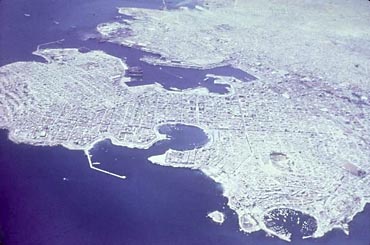 Χάρτης του Πειραιά με την διάρθρωση των τριών λιμένων και τους χώρους όπου διατηρούνται λείψανα της αρχαίας πόλης. Οι αριθμοί δηλώνουν τη θέση εύρεσης των οροσήμων (Σταϊνχάουερ Γ.Α., 2000, σ.89)
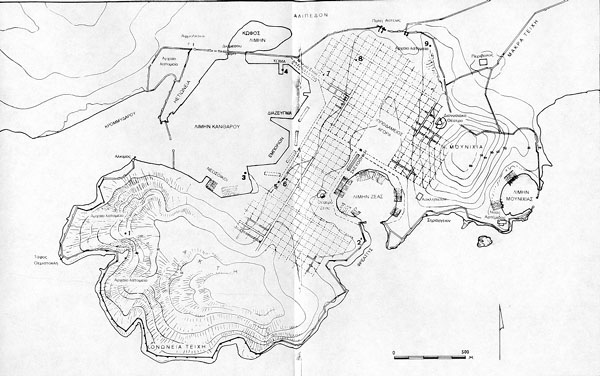 Ειδικότερα 
Στην  Αθήνα …
Oι Αθηναίοι με αρχηγό τον Αλκιβιάδη είχαν την ατυχία να γνωρίσουν το στρατηγικό δαιμόνιο του Λυσάνδρου στο ακρωτήριο Νότιον το 407 π.Χ.
Το 406 π.Χ. στη ναυμαχία στις Αργινούσες οι Αθηναίοι νικούν, αλλά οι στρατηγοί τους καταδικάζονται σε θάνατο επειδή δεν περισυνέλεξαν τους ναυαγούς εξαιτίας της θαλασσοταραχής 
Η δημοκρατία στην Αθήνα περνά κρίση
Η δημαγωγία είναι  σε έξαρση (απουσιάζει ένας συνετός πολιτικός, όπως ο Περικλής)
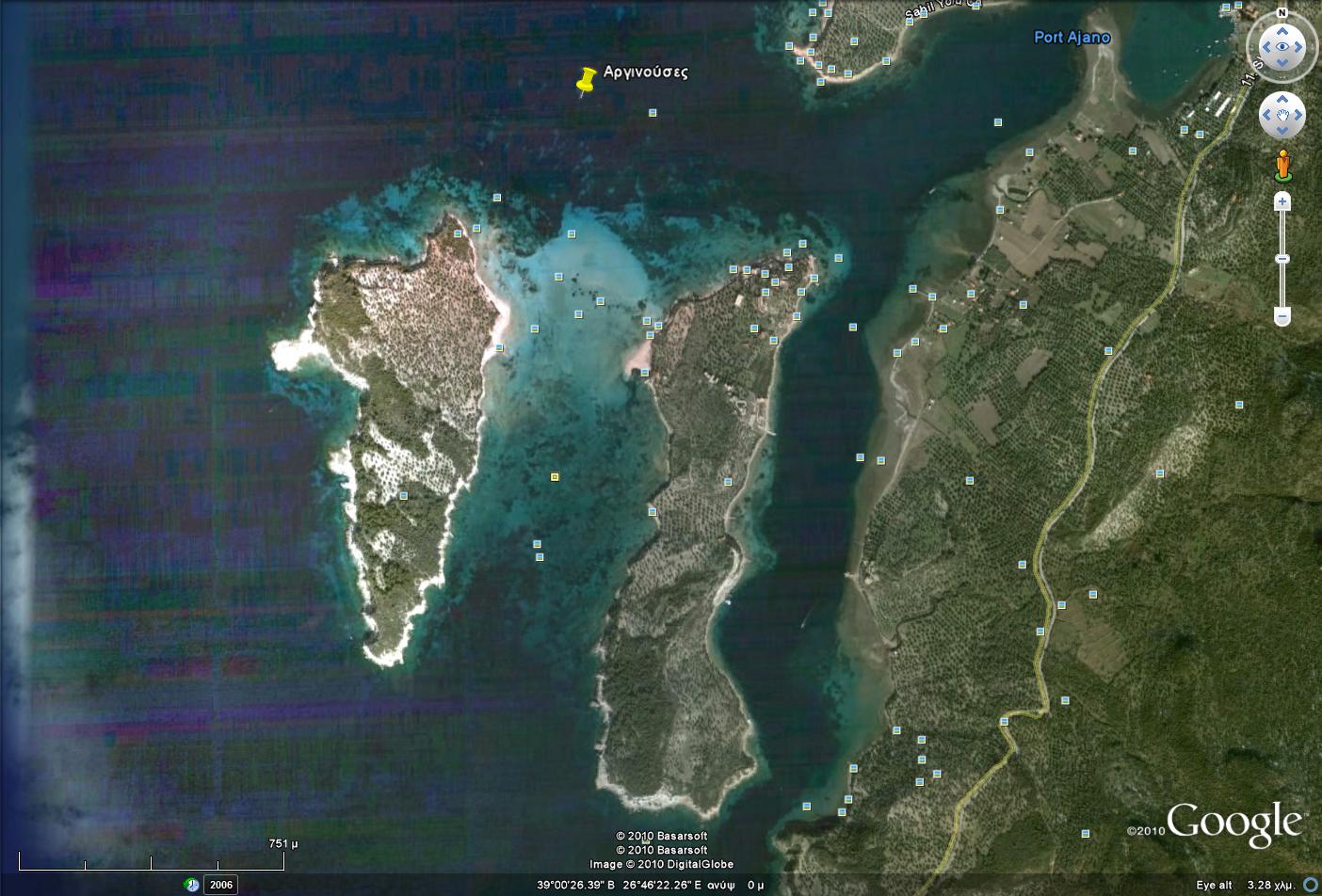 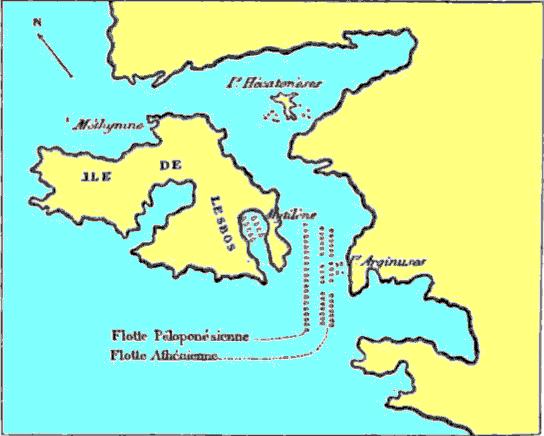 Σπάρτη
Πόλη - κράτος που αποτελείται από τη συνένωση 5 ωβών
Δωρικό φύλο
Ολιγαρχικό πολίτευμα (σταθερό πολίτευμα)
Στρατιωτικός χαρακτήρας 
Η πιο αξιόμαχη δύναμη πεζικού στον ελληνικό χώρο
Ενασχόληση με τη γεωργία 
 περιορισμένες εμπορικές δραστηριότητες,
απουσία αποικιών
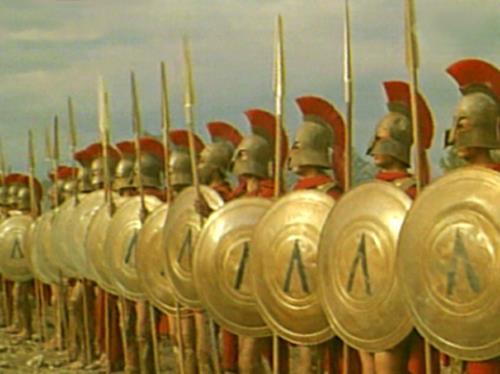 Όργανα εξουσίας Σπάρτης
2 βασιλείς 
28+ 2 βασιλείς= 30  μέλη Γερουσίας
5 έφοροι
Απέλλα
Στη Σπάρτη…
Οι Σπαρτιάτες έχουν συγκεντρώσει τα καλύτερα πληρώματα χάρη στα περσικά χρήματα
Σε θέση «επιστολέως», ουσιαστικά ναυάρχου, 
βρίσκεται ο ικανότατος Λύσανδρος
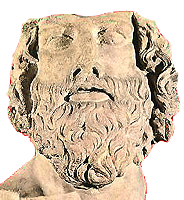 ΞΕΝΟΦΩΝΤΟΣ ΕΛΛΗΝΙΚΑ 

Α' Η πρώτη ενότητα (1.1.1-2.3.10) περιλαμβάνει τα γεγονότα της τελευταίας περιόδου του Πελοποννησιακού πολέμου από το 411 π.Χ., όπου διακόπτεται η αφήγηση του Θουκυδίδη ως τον τερματισμό του πολέμου, 404 π.Χ., με την ήττα και την παράδοση της Αθήνας.
Β' Η δεύτερη (2.3.11-5.1.36) εξιστορεί την κατάληψη της εξουσίας στην Αθήνα από τους Τριάκοντα τυράννους, την αποκατάσταση της δημοκρατίας, τις σχέσεις της Σπάρτης με τους Πέρσες, τις συνεχείς μετακινήσεις των ελληνικών πόλεων σε διάφορες συμμαχίες και συγκρούσεις ως την αποδοχή της «ειρήνης του βασιλέως» (ή της «Ανταλκιδείου ειρήνης»), 386 π.Χ., με την οποία οι Ελληνικές πόλεις αναγκάστηκαν να αναγνωρίσουν α) την επικυριαρχία του βασιλιά της Περσίας στις μικρασιατικές πόλεις και στα νησιά και β) στην Σπάρτη, το δικαίωμα να επιβλέπει την τήρηση των όρων της συνθήκης.
Γ' Η τρίτη ενότητα (5.2.37-7.4.27) προβάλλει, μέσα από πολλές άλλες ιστορικές εξελίξεις, τη βαθμιαία άνοδο της δύναμης της Θήβας, την κατάληψη της ακρόπολης της Θήβας από τους Σπαρτιάτες (382 π.Χ.), τις συγκρούσεις Θηβαίων-Σπαρτιατών ως τη μάχη των Λεύκτρων (371 π.Χ.), σταθμό στην θηβαϊκή ηγεμονία. Οι συνεχείς συγκρούσεις και ανακατατάξεις λήγουν με τη μάχη της Μαντινείας (362 π.Χ.), στην οποία συγκρούστηκαν όλες οι σημαντικές ελληνικές πόλεις και το αποτέλεσμα ήταν αμφίρροπο.
ΒΙΒΛΙΟ ΠΡΩΤΟ: Σε επτά κεφάλαια ο Ξενοφών καταγράφει τις συγκρούσεις των Αθηναίων και των Σπαρτιατών στον Ελλήσποντο και το Ανατολικό Αιγαίο ως τη νίκη του αθηναϊκού στόλου στις Αργινούσες (406 π.Χ.) και τη δίκη των Αθηναίων στρατηγών
ΒΙΒΛΙΟ ΔΕΥΤΕΡΟ: Σε τέσσερα κεφάλαια εξιστορούνται: 
     οι δυσκολίες του εκστρατευτικού σώματος των Σπαρτιατών στη Χίο 
      και η ανάληψη της ηγεσίας του σπαρτιατικού στόλου, για δεύτερη φορά, από το Λύσανδρο. 
     Οι νέοι σύμμαχοι των Σπαρτιατών, δηλαδή οι πόλεις και τα νησιά του Ανατολικού Αιγαίου που είχαν αποστατήσει από την εξασθενημένη Αθήνα, δείχνουν εμπιστοσύνη στο Λύσανδρο.
     Οι διαπραγματεύσεις του με τον Κύρο, Πέρση σατράπη της περιοχής, εξασφαλίζουν περσική οικονομική βοήθεια προς τη Σπάρτη και το πολεμικό της πρόγραμμα. 
     Η βάση του σπαρτιατικού στόλου για τις εξορμήσεις του ήταν η Έφεσος, του αθηναϊκού η Σάμος, ο μόνος πιστός σύμμαχος των Αθηναίων.
Στα επόμενα κεφάλαια (2.1.16- 2.4.43) περιγράφεται 

η καταστροφή του αθηναϊκού στόλου στους Αιγός ποταμούς (405 π.Χ.),
 η πολιορκία και η παράδοση της Αθήνας (404 π.Χ.), 
η κατάληψη της εξουσίας από τους Τριάκοντα, τα εγκλήματά τους
 και η αποκατάσταση της δημοκρατίας .
Τα κεφάλαια του 2ου Βιβλίου των Ελληνικών που ακολουθούν παρουσιάζουν ιδιαίτερο ενδιαφέρον:
α) φιλολογικό· ένας ικανός ιστορικός περιγράφει με σαφήνεια και ζωντάνια γεγονότα και πρόσωπα μιας ταραγμένης περιόδου.β) ιστορικό· ποιοι παράγοντες οδήγησαν σε διάλυση την ισχυρότερη ναυτική, οικονομική και στρατιωτική δύναμη της κλασικής εποχής και σε κατάλυση τη δημοκρατία.γ) πολιτικό· σε ποιες απάνθρωπες ακρότητες μπορεί να φτάσει ένα καθεστώς βίας και αυθαιρεσίας. Πόσο υπεύθυνοι για την κατάσταση είναι οι πολίτες εκείνοι που νομίζουν ότι οι αδικίες εις βάρος των συμπολιτών τους δεν «αγγίζουν» τους ίδιους. Ποια είναι η ανωτερότητα της δημοκρατίας, παρόλες τις πιθανές αδυναμίες της σε σύγκριση με τα τυραννικά καθεστώτα.
Για τη δημιουργία του παρόντος power point οι φωτογραφίες και οι χάρτες έχουν αντληθεί από το διαδίκτυο.
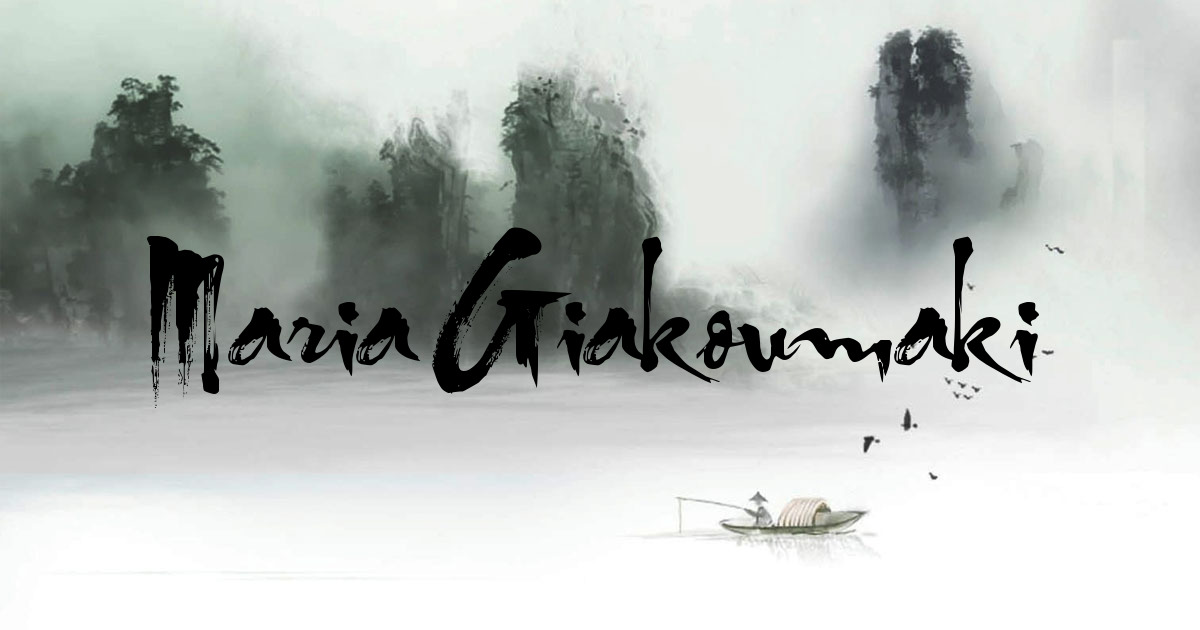